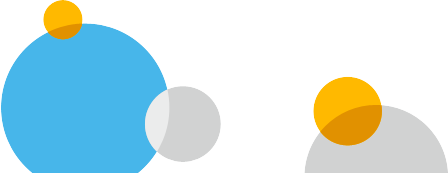 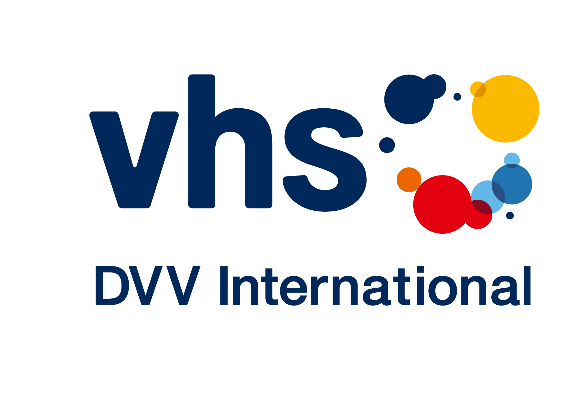 Volkshochschulen (VHS)
Deutscher Volkshochschul-Verband (DVV)
und DVV International
Education for Everyone. Worldwide. Lifelong.
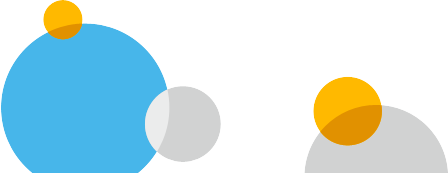 Marco de Desarrollo del Modelo de Subsistema de Educación Extraescolar

Insumo para una Política Pública

DVV-International Centroamérica, México y el Caribe
Martes, 26.07.2022
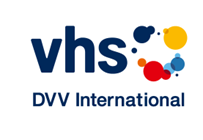 Sistema educativo y subsistemas
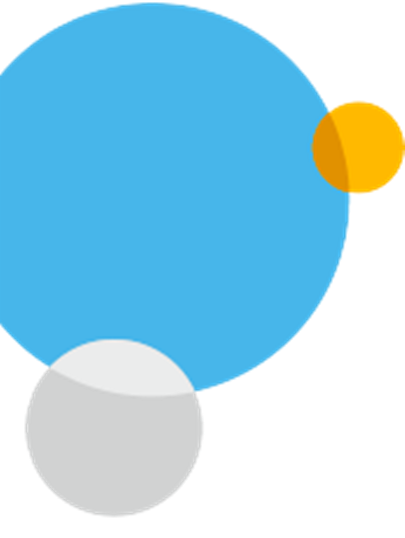 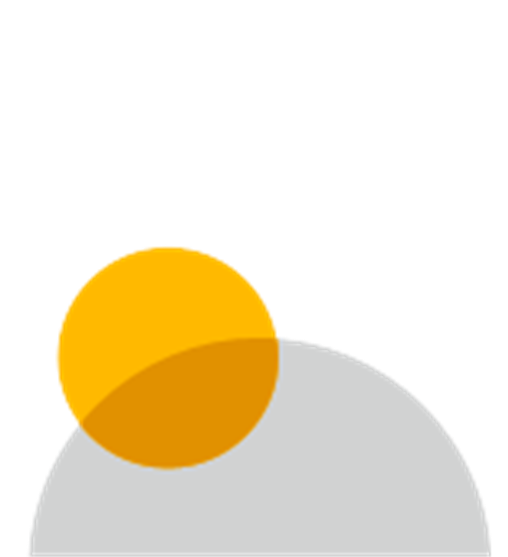 Ley de Educación Nacional (1991)
Un subsistema débil
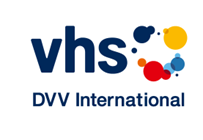 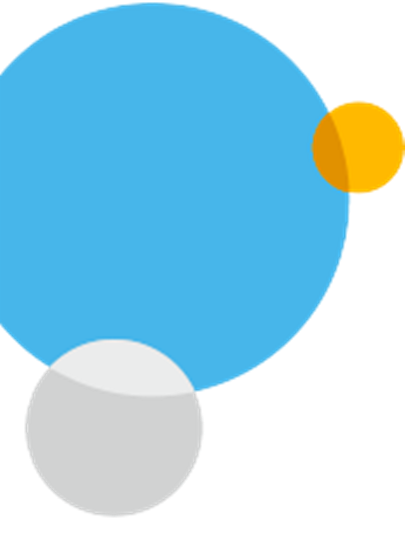 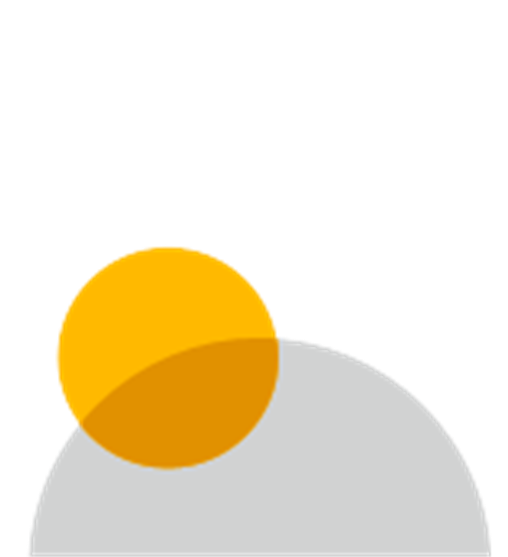 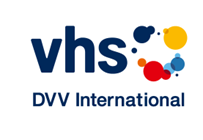 Un subsistema por aprovechar
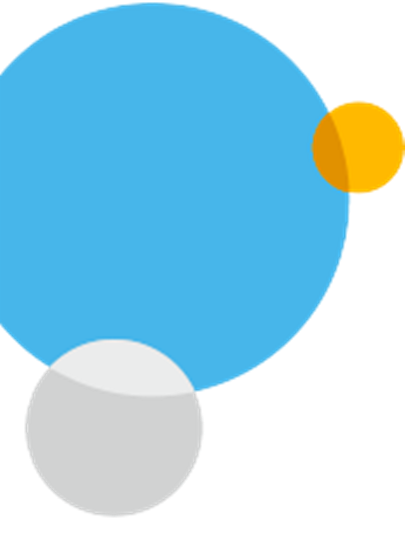 En 2018 el Ministerio de Educación reportó un total de 3,027,657 estudiantes inscritos en el sector oficial. Solo 53,648 fueron atendidos por la Dirección General del Educación Extraescolar (DIGEEX) 

El informe Guatemala en PISA-D: jóvenes fuera de la escuela (DIGEDUCA, 2020, p 4): 
Reporta que la cohorte que ingresó a primer grado de primaria en 2010 alcanzó al 81 %. Sin embargo, en 2018 la población escolar, de la misma cohorte, que ingresó a tercero básico era solamente del 36 %. Es decir que más de la mitad había quedado fuera del sistema educativo o en rezago.
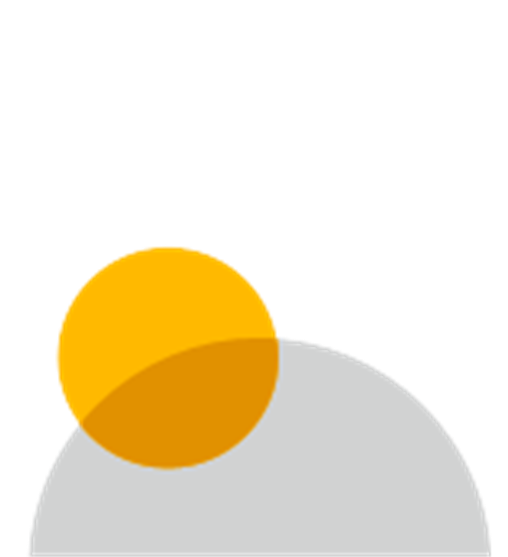 Solo atiende al 1.77 % de la matrícula 
Solo recibe el 0.88 % del presupuesto del Ministerio de Educación
Caída de la matrícula
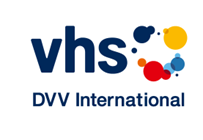 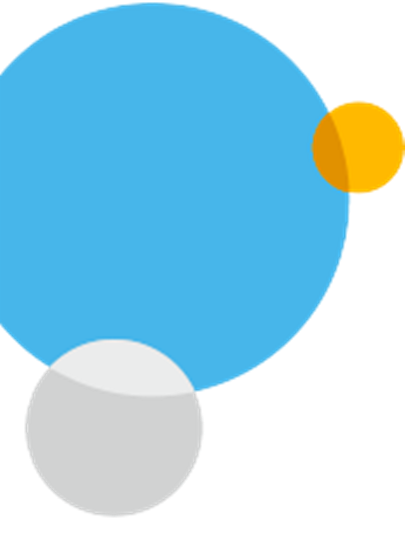 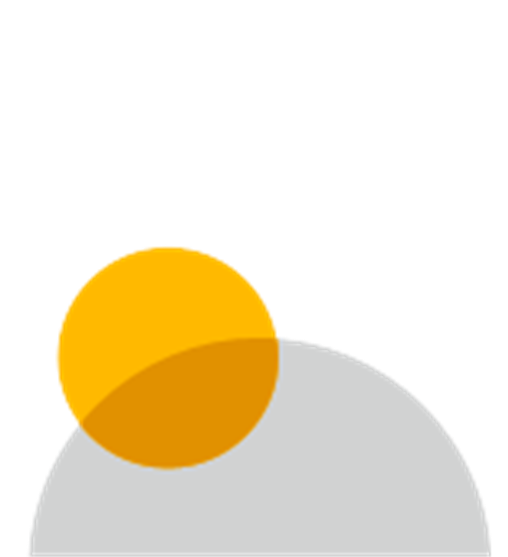 Fuentes. Mineduc, informe Grale, 2018; Prodessa, 2021; Informes de gobierno 2020 y 2021
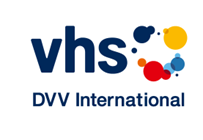 Entonces: un nuevo modelo de educación extraescolar a lo largo de la vida es necesario
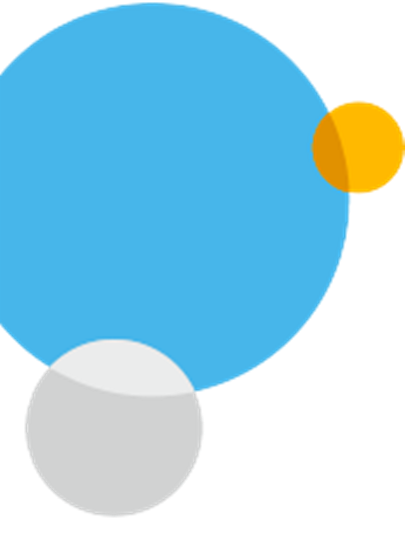 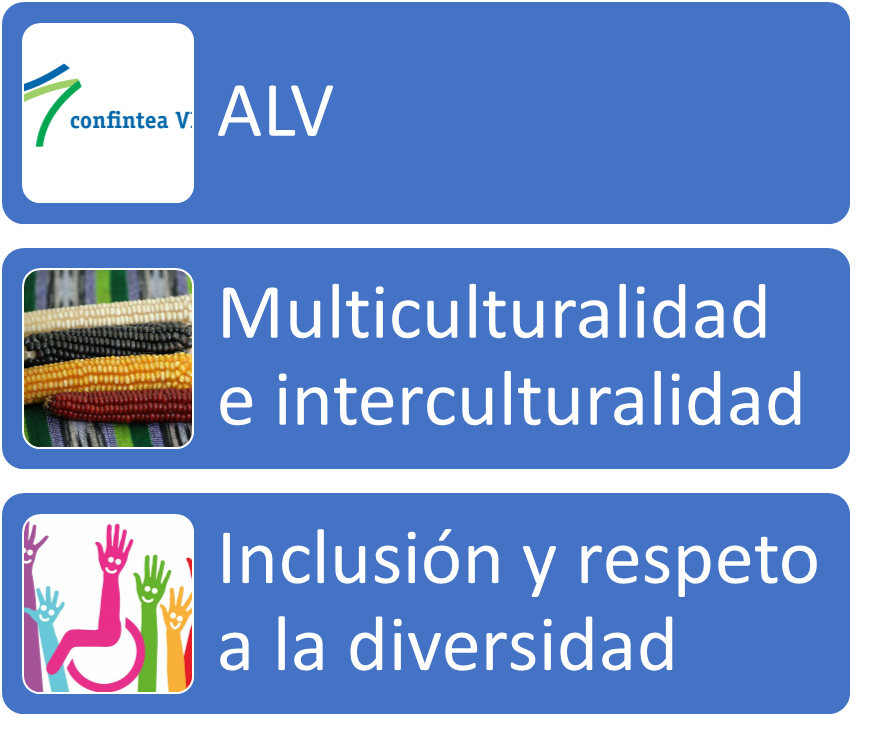 El Subsistema tiene una naturaleza inclusiva
Se debe caracterizar por la flexibilidad 
Facilita la inclusión y la permanencia 
La articulación con la  alfabetización y otros
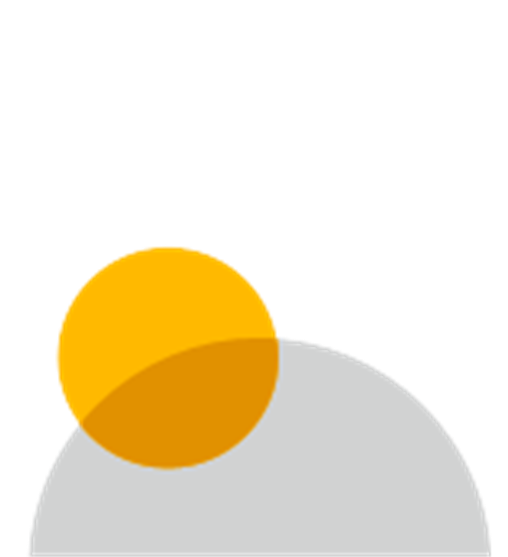 Imagen representativa del los componentes del Modelo de Subsistema de Educación Extraescolar
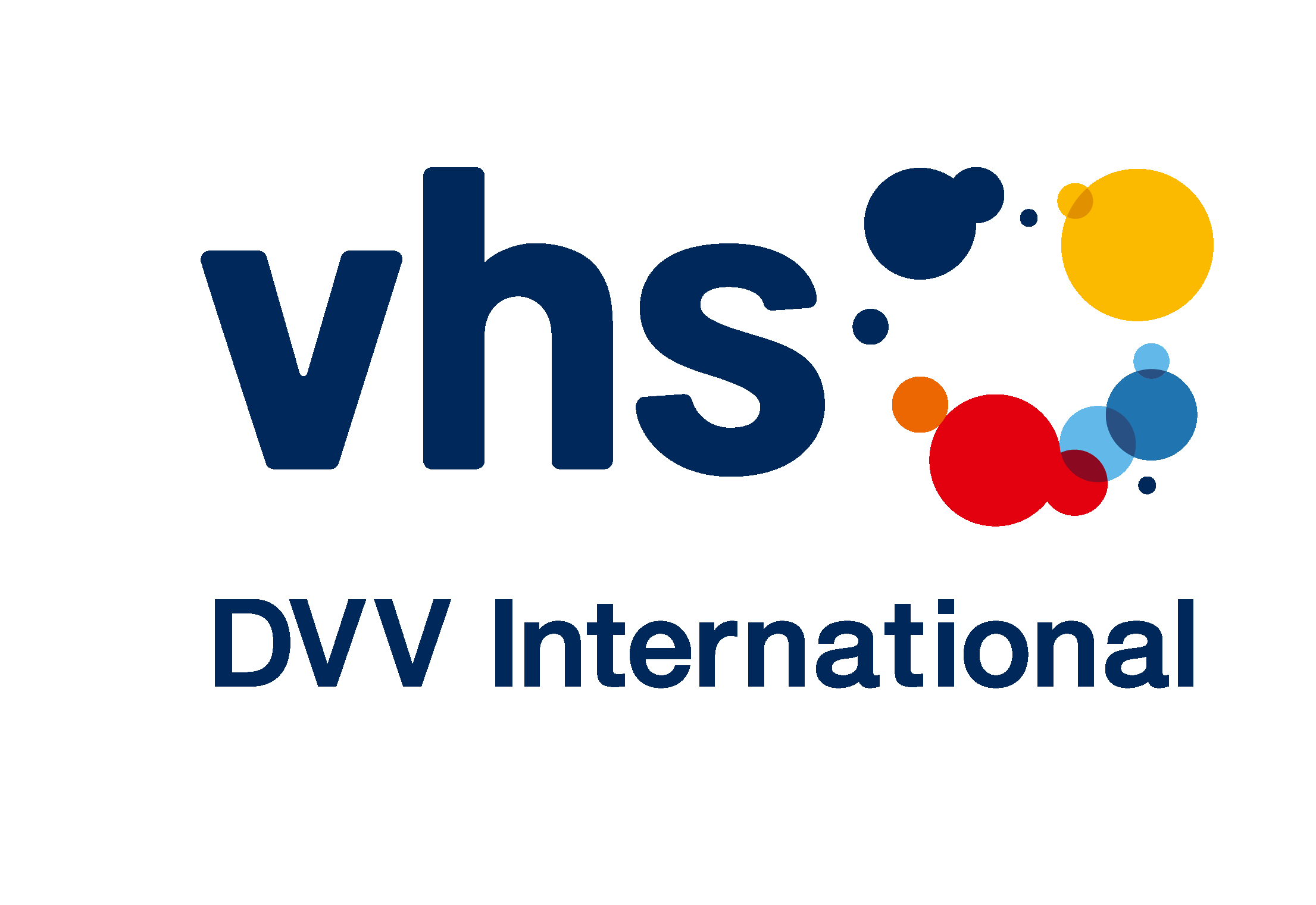 Mejor institucionalidad, más calidad y pertinencia
Estructura flexible y efectiva 
Fortalecimiento de la presencia a nivel central, departamental y local
Educación a lo largo de la vida
Currículo Nacional Base Extraescolar
Programas para poblaciones específicas 
Herramientas analógicas y digitales
Programas de formación de educadores
Modelo del Sub
sistema
Articulación con el sistema de formación laboral y de certificaciones
Articulación con políticas públicas de desarrollo, migración, perspectiva de inclusión y alfabetización
Educación para todas/todos
Ampliación de la oferta educativa pública y flexible 
Distribución estratégica en el territorio 
Nuevos programas
Coordinación con la institucionalidad pública y la acción no gubernamental
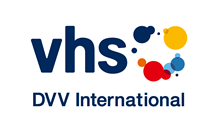 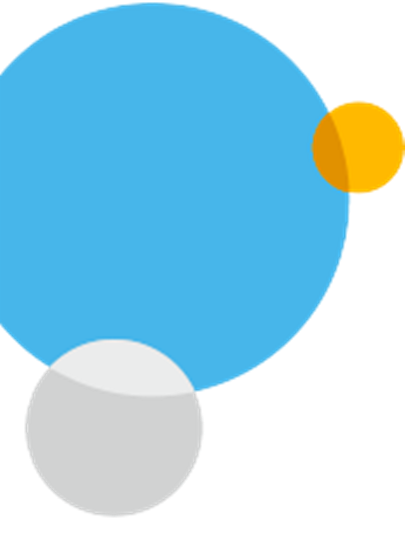 Enfoque Terri-torial
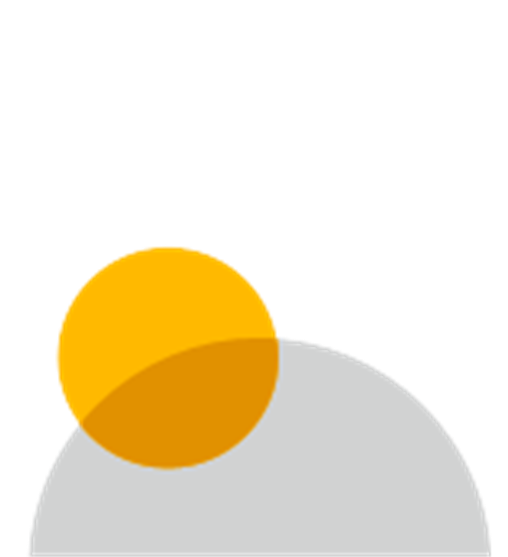 Componentes básicos del modelo
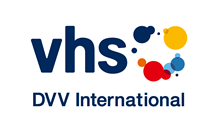 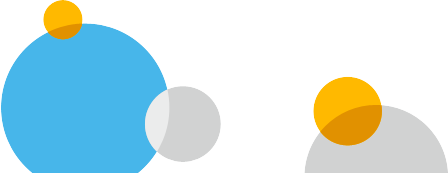 Educación a lo largo de la vida
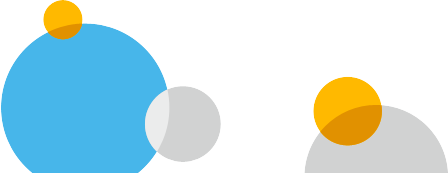 Componente 1
Elementos para construir el marco filosófico-curricular y formación de educadoras y educadores
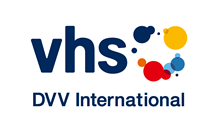 Componente 1. Enfoque filosófico-pedagógico, currículo y formación de educadores
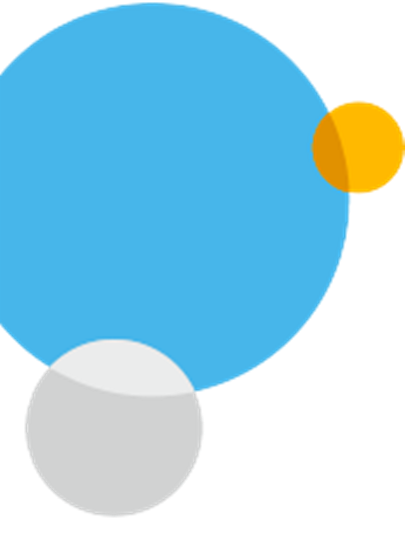 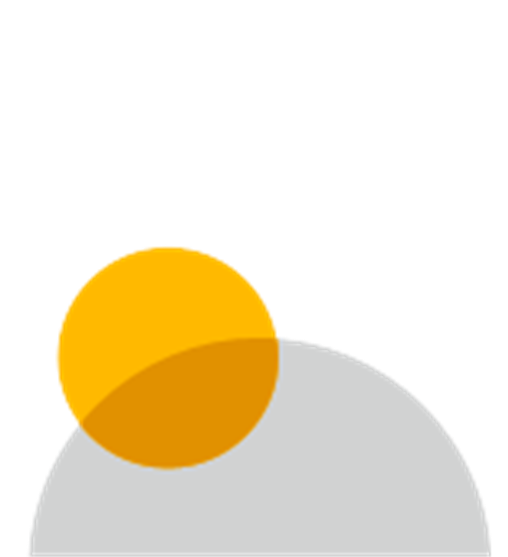 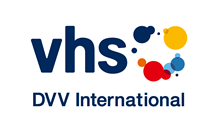 La Actualización del Modelo Educativo de la Educación Extraescolar
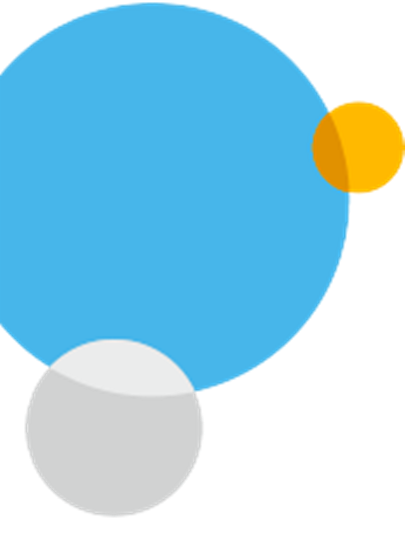 El tipo de persona que se desea formar
Favorecer el mejoramiento de las condiciones de vida
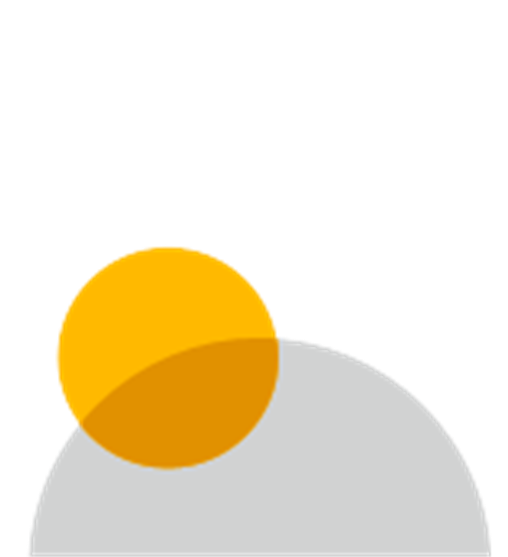 Las necesidades e intereses de la población objetivo
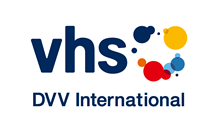 Población objetivo
Características y necesidades muy diversas
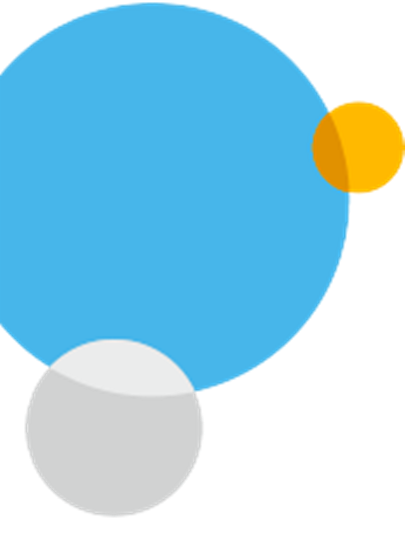 Mejorar su vida personal/familiar/comunitaria
Personas que no concluyeron el nivel primario o medio básico

Adolescentes y jóvenes
Personas adultas
Personas adultas mayores
Reinsertarse en el sistema educativo
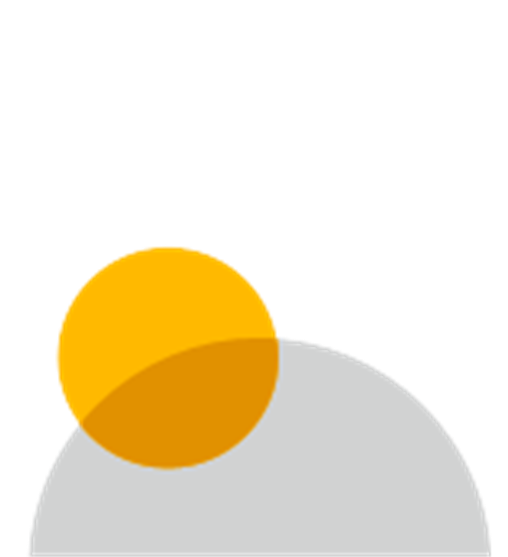 Formación para el trabajo
Mejorar en el empleo o emprender
Población mayor de 13 años: algunos datos estadísticos
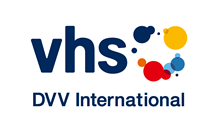 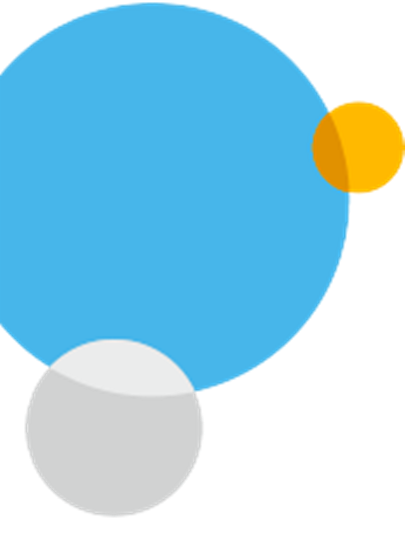 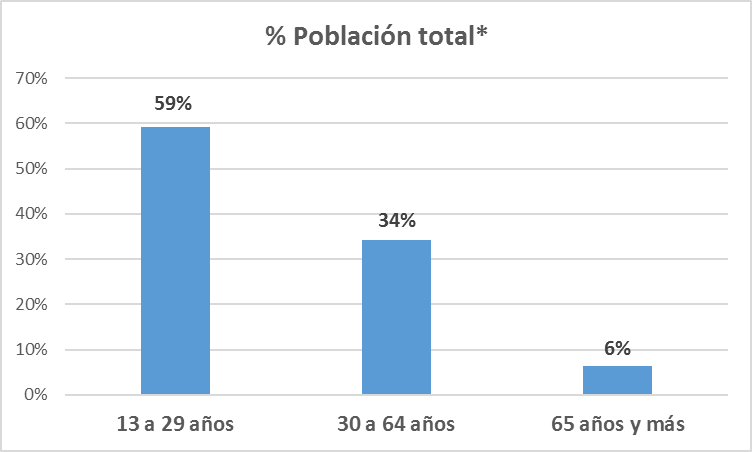 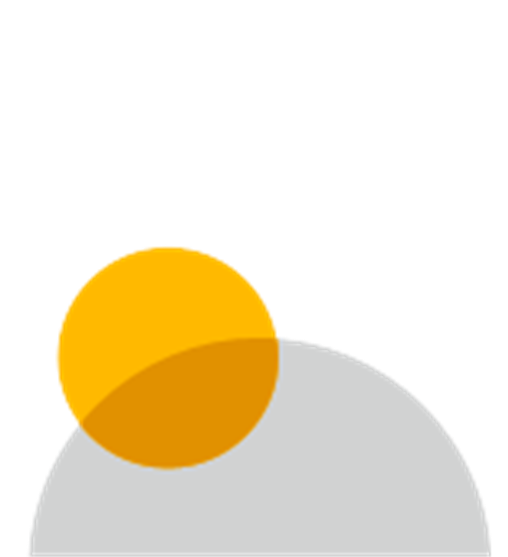 *ENEI 2021
**Informe final. VI Encuesta Nacional de Salud Materna-infantil. 2014-2015
Principios fundamentales para la actualización del Modelo de Educación Extraescolar
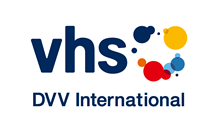 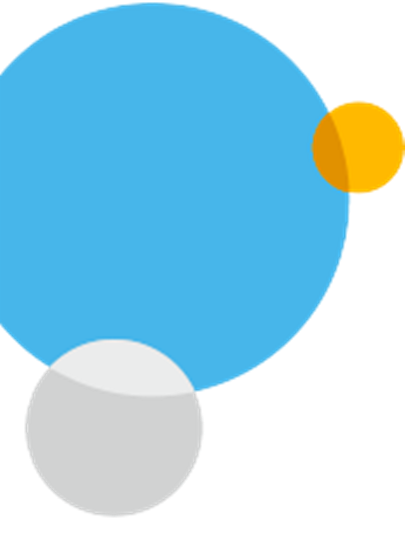 Promover el pleno ejercicio del derecho a la educación y facilitar el acceso a otros derechos

Dinamizar el desarrollo sostenible articulado con los ODS

Motivar a la población a incorporarse a procesos de aprendizaje a lo largo de la vida

Favorecer el desarrollo personal, familiar y comunitario con enfoque integral y holístico

Reconocer la diversidad cultural e impulsar los valores de la sociedad guatemalteca: multiétnica, multilingüe y multicultural  

Promover la formación de ciudadanos capaces de transformar su realidad

Favorecer la convivencia pacífica y la justicia
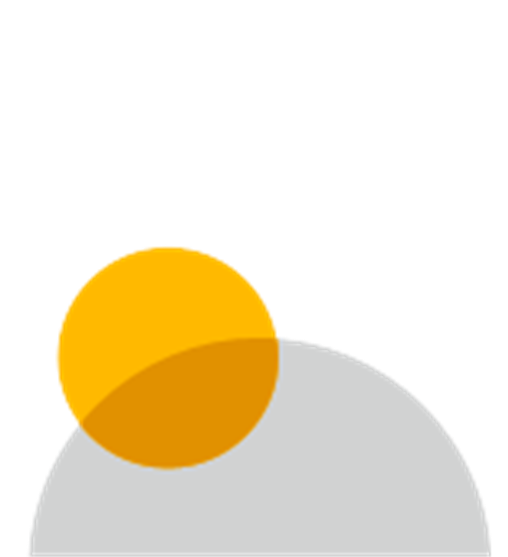 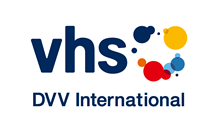 Contribución de la EPJA a los Objetivos de Desarrollo Sostenible
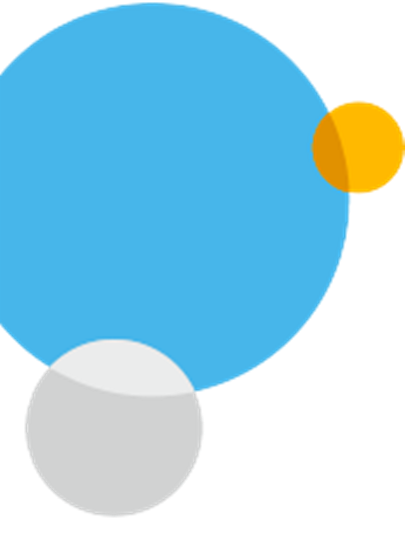 La educación contribuye a mejorar la participación de las personas como ciudadanos para mejorar su entorno familiar y social, principalmente en los siguientes ODS:
3    Salud y bienestar		
4    Educación 			
5    Igualdad de género		
6    Agua limpia y saneamiento
8    Trabajo decente y crecimiento económico
10   Reducción de desigualdades
12   Producción y consumo responsable
16   Paz, justicia e instituciones sólidas
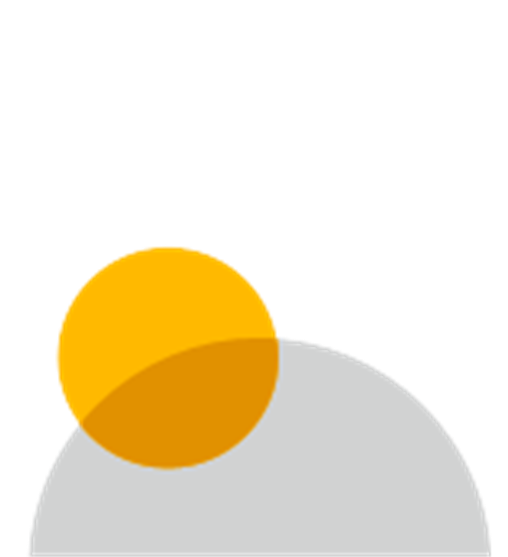 Educación de personas jóvenes y adultas
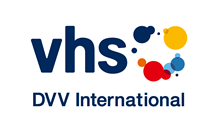 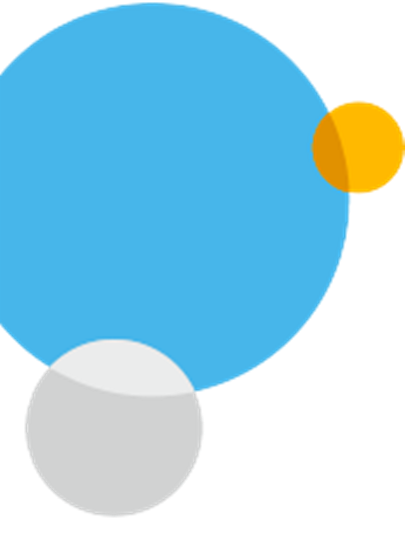 Contexto personal y social de las personas jóvenes y adultas (necesidades básicas y de la sociedad)
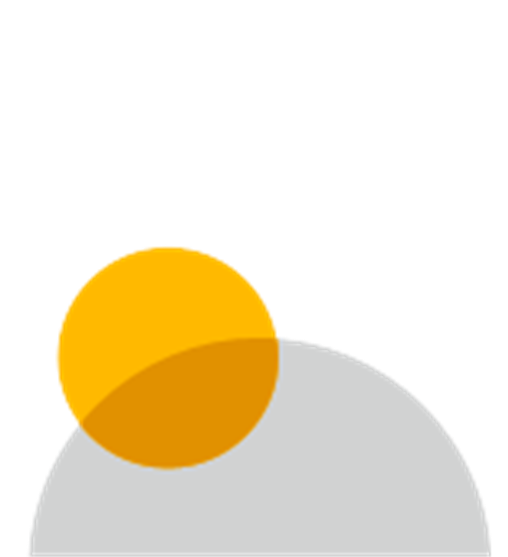 Principios de la propuesta del programa educativo
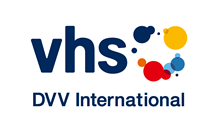 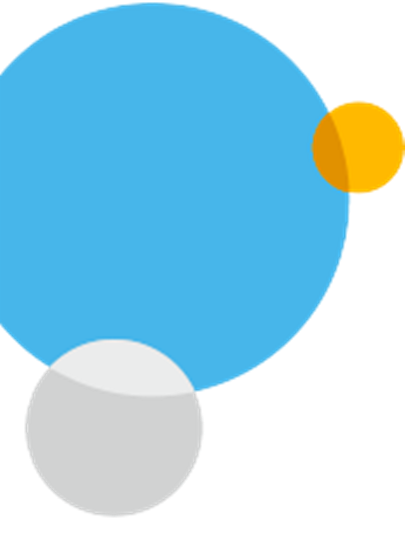 Promover el desarrollo integral de las personas, el conocimiento de la realidad local y de la cultura nacional y universal


Responder a la realidad pluricultural, multilingüe y multiétnica de la sociedad guatemalteca
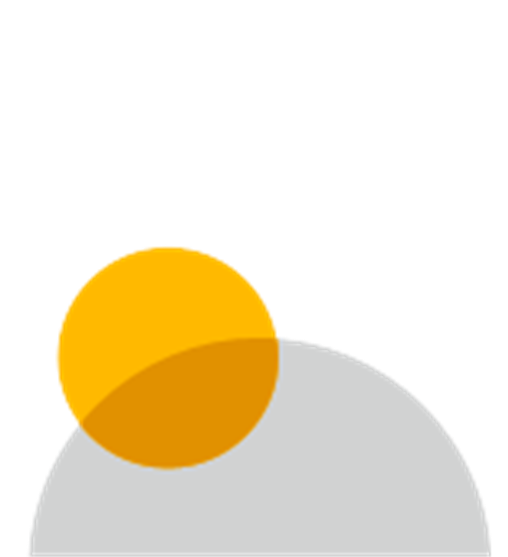 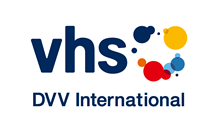 La elaboración del marco conceptual para la actualización del Modelo requiere de:
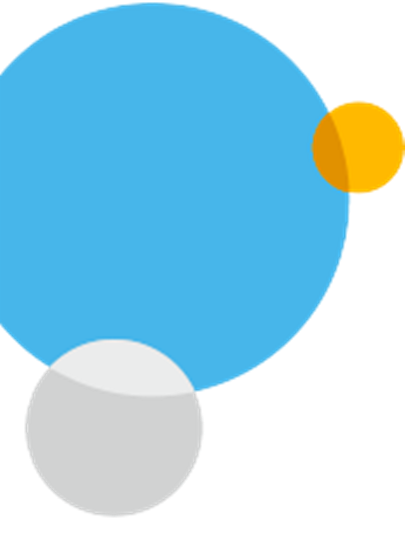 La participación de diversos especialistas para asegurar su pertinencia y alcance desde el enfoque educativo. 

Incorporar a los distintos actores en el ámbito de la educación extraescolar, en especial, educadoras, educadores y las personas jóvenes y adultas.
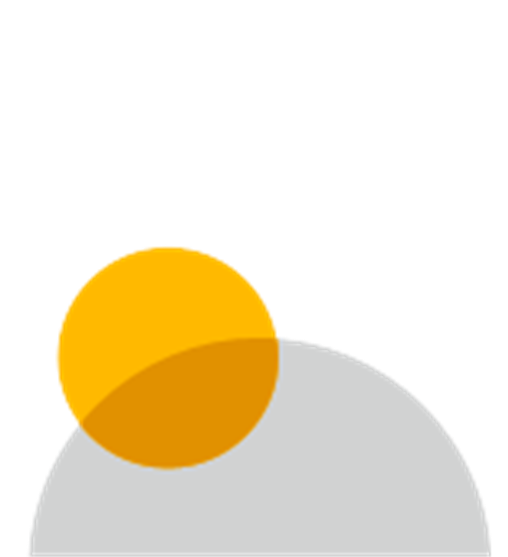 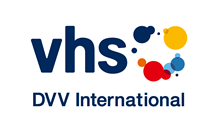 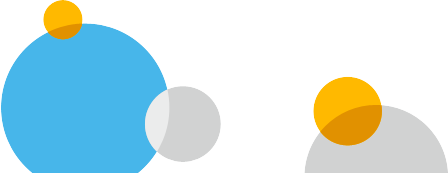 Educación para Todas y Todos
Componente 2
           Ampliación de la oferta educativa pública y flexible 
           Distribución estratégica en el territorio 
           Nuevos programas
           Coordinación con la institucionalidad pública y la acción no       
           gubernamental
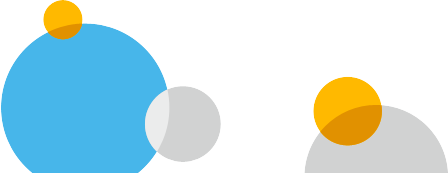 Componente 2. Ampliación de la oferta flexible
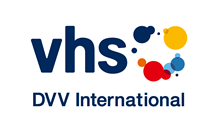 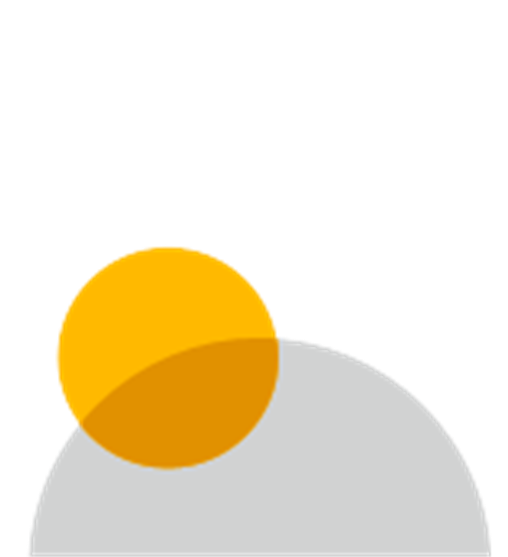 Criterios de priorización de municipios
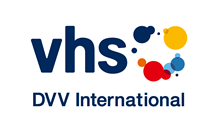 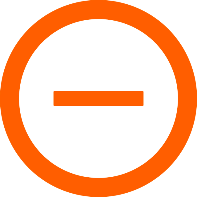 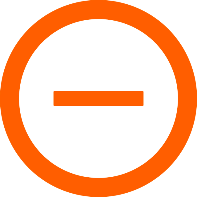 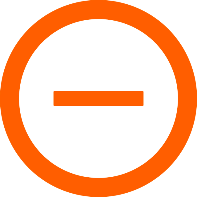 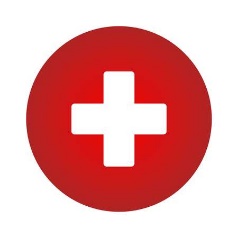 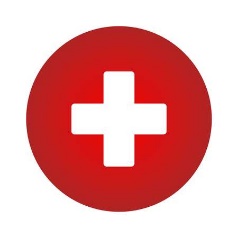 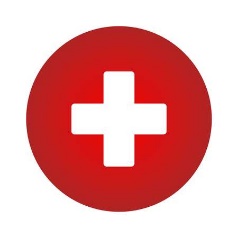 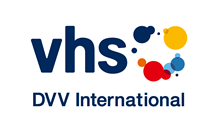 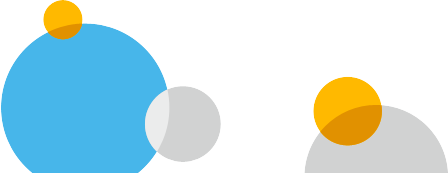 Mejor institucionalidad, más calidad y pertinencia
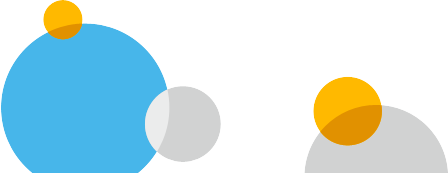 Componente 3
Estructura flexible y efectiva 
Fortalecimiento de la presencia a nivel central, departamental y local
Componente 3. Desarrollo institucional y gestión del Subsistema
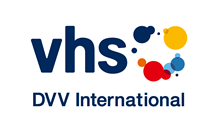 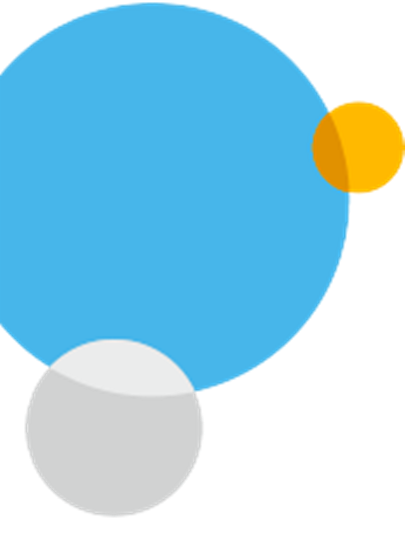 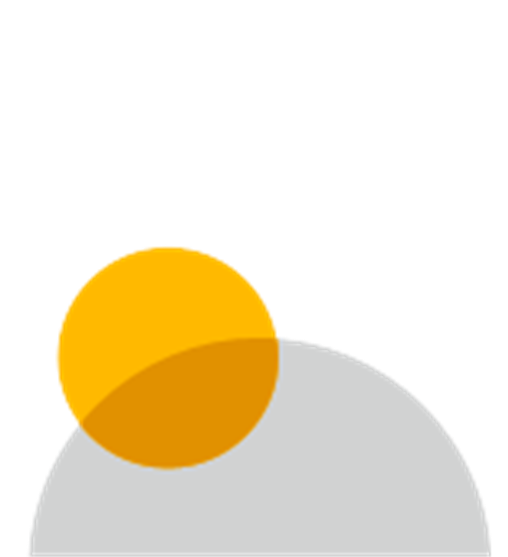 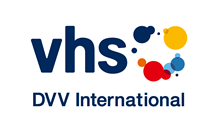 Estrategia de gestión y acompañamiento
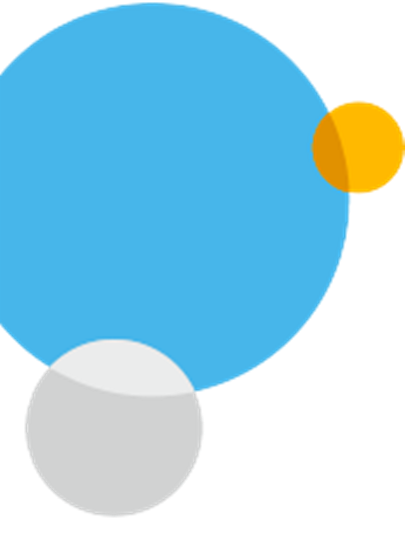 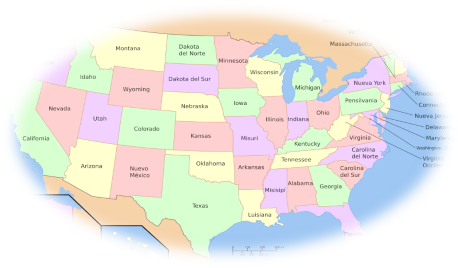 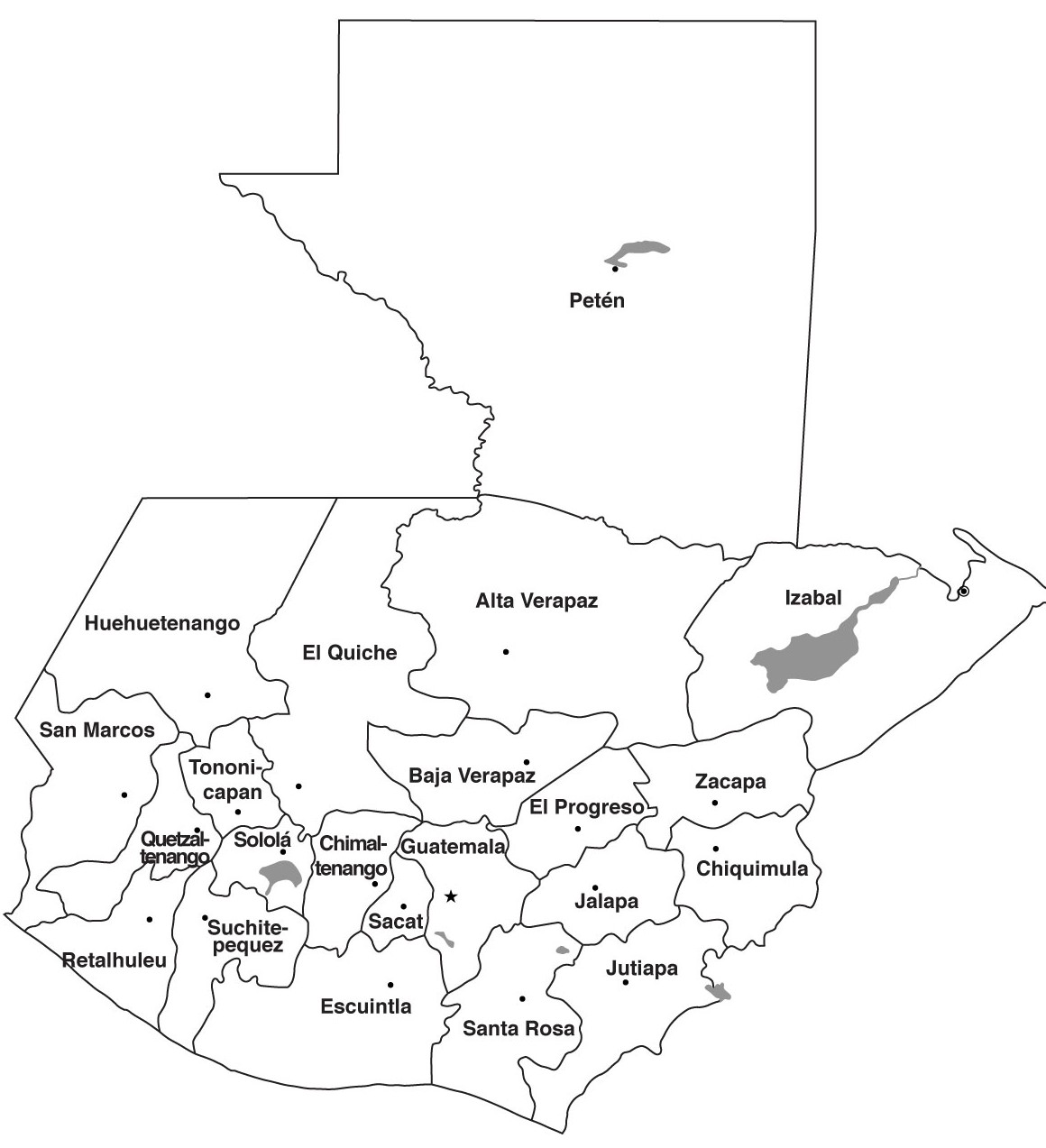 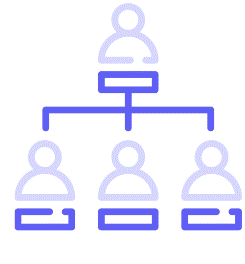 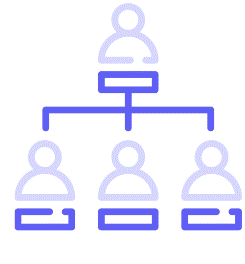 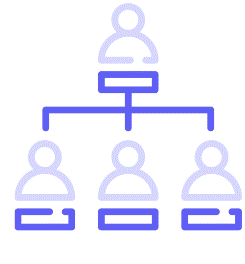 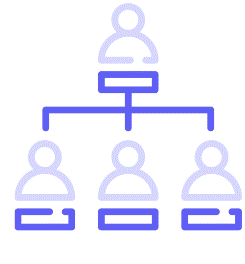 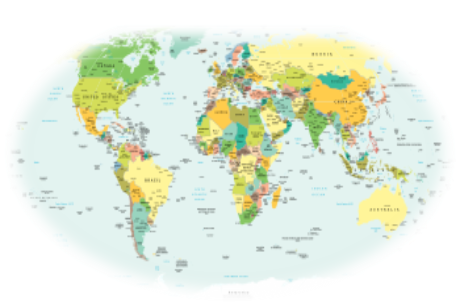 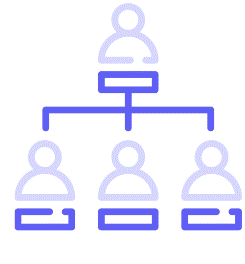 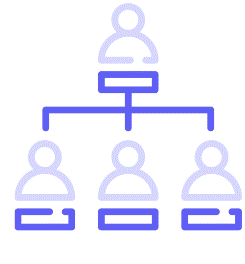 Calidad y pertinencia
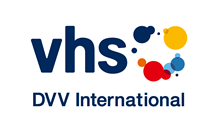 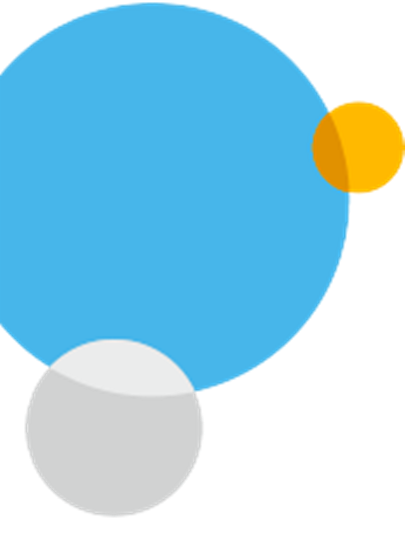 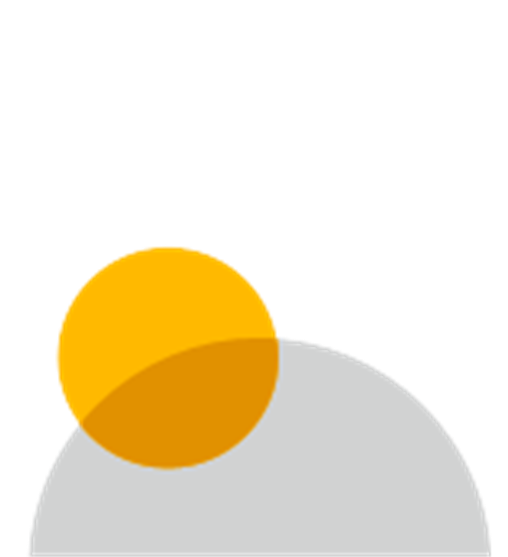 Procesos clave
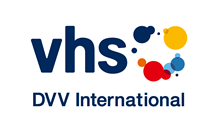 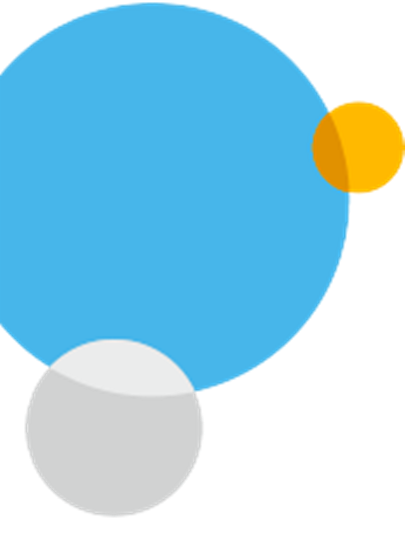 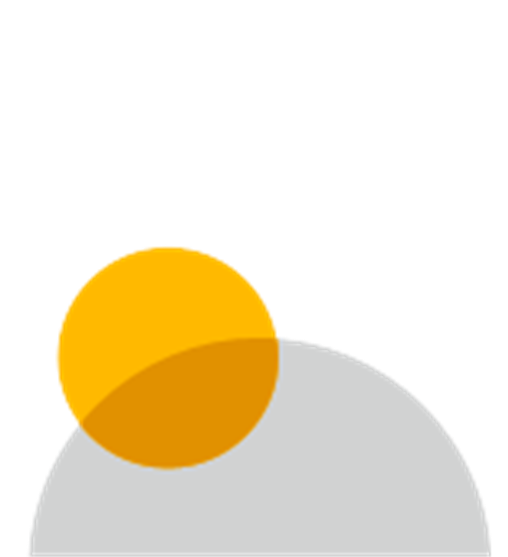 Articulación con actores institucionales e internacionales
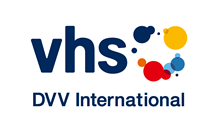 Subsistema Extraescolar
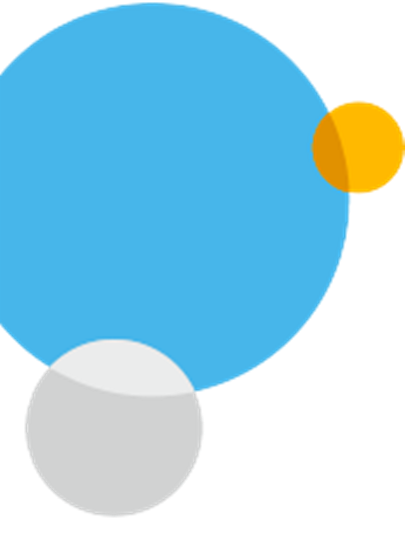 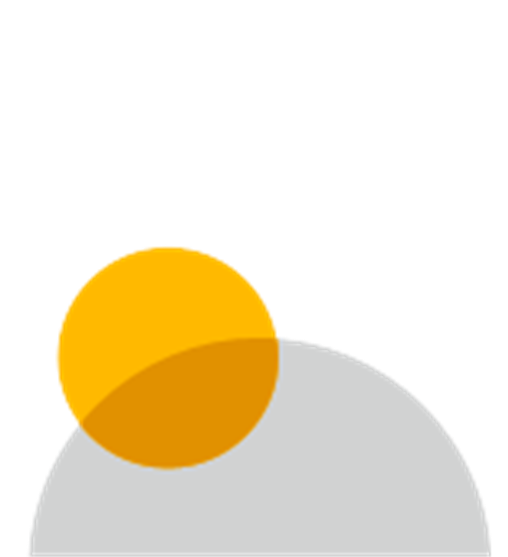 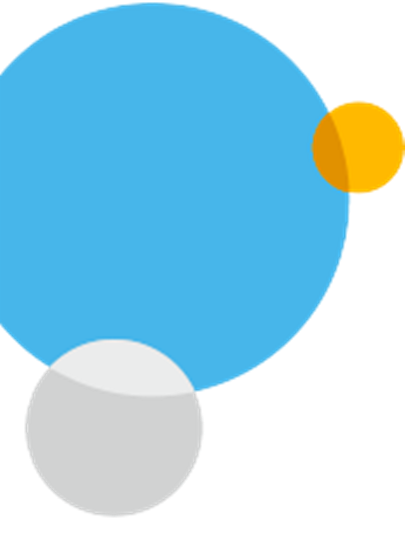 Claves de la estrategia para 2023
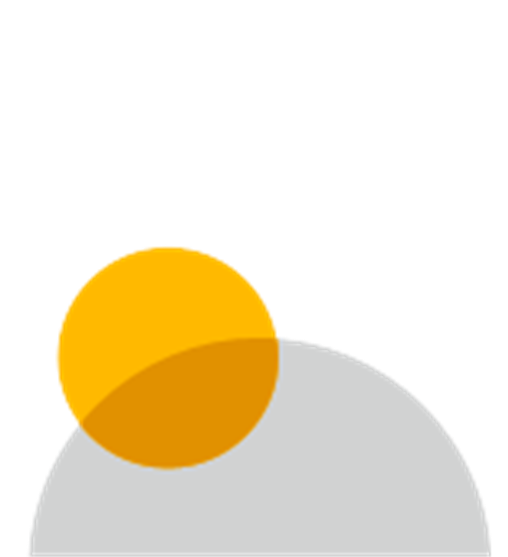 3
1
2
5
4
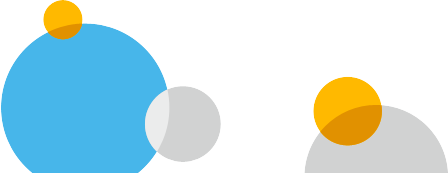 ¡Gracias!
¡Matyox!
Danke!
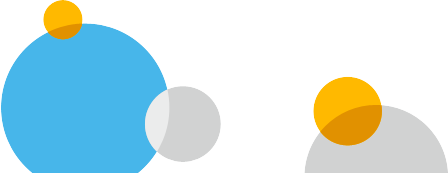 Martes, 26.07.2022